PROJETO DE UMA INSTALAÇÃO DE BOMBEAMENTO BÁSICA
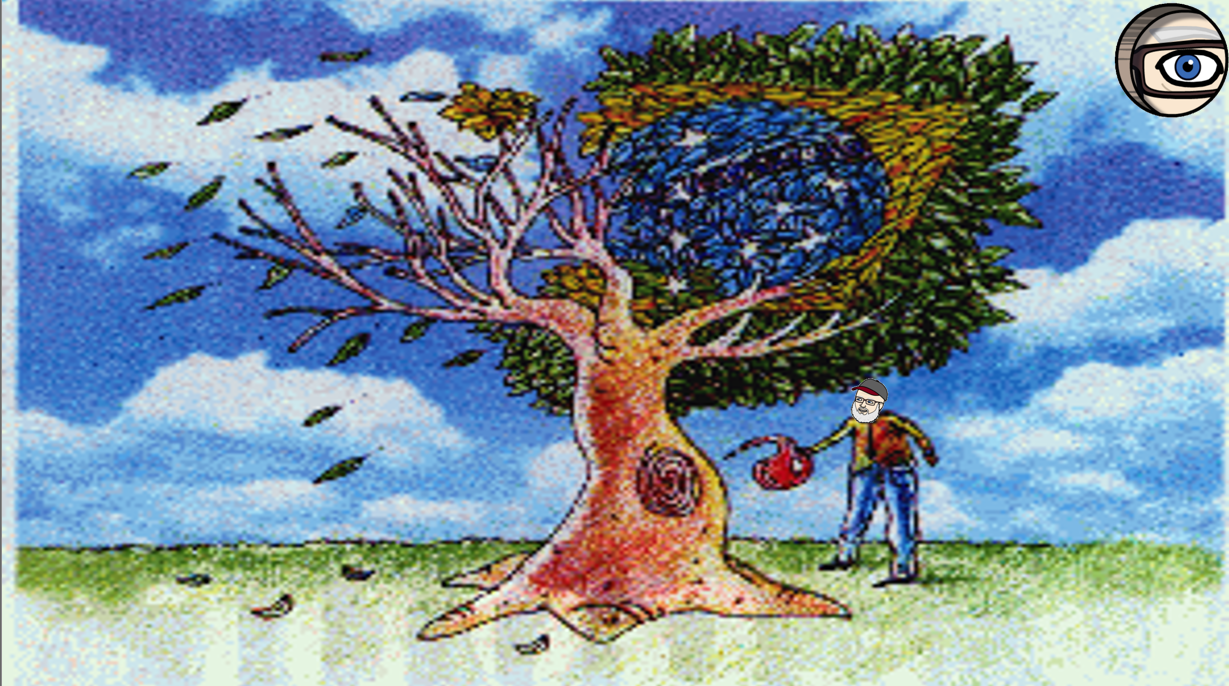 RAIMUNDO FERREIRA IGNÁCIO
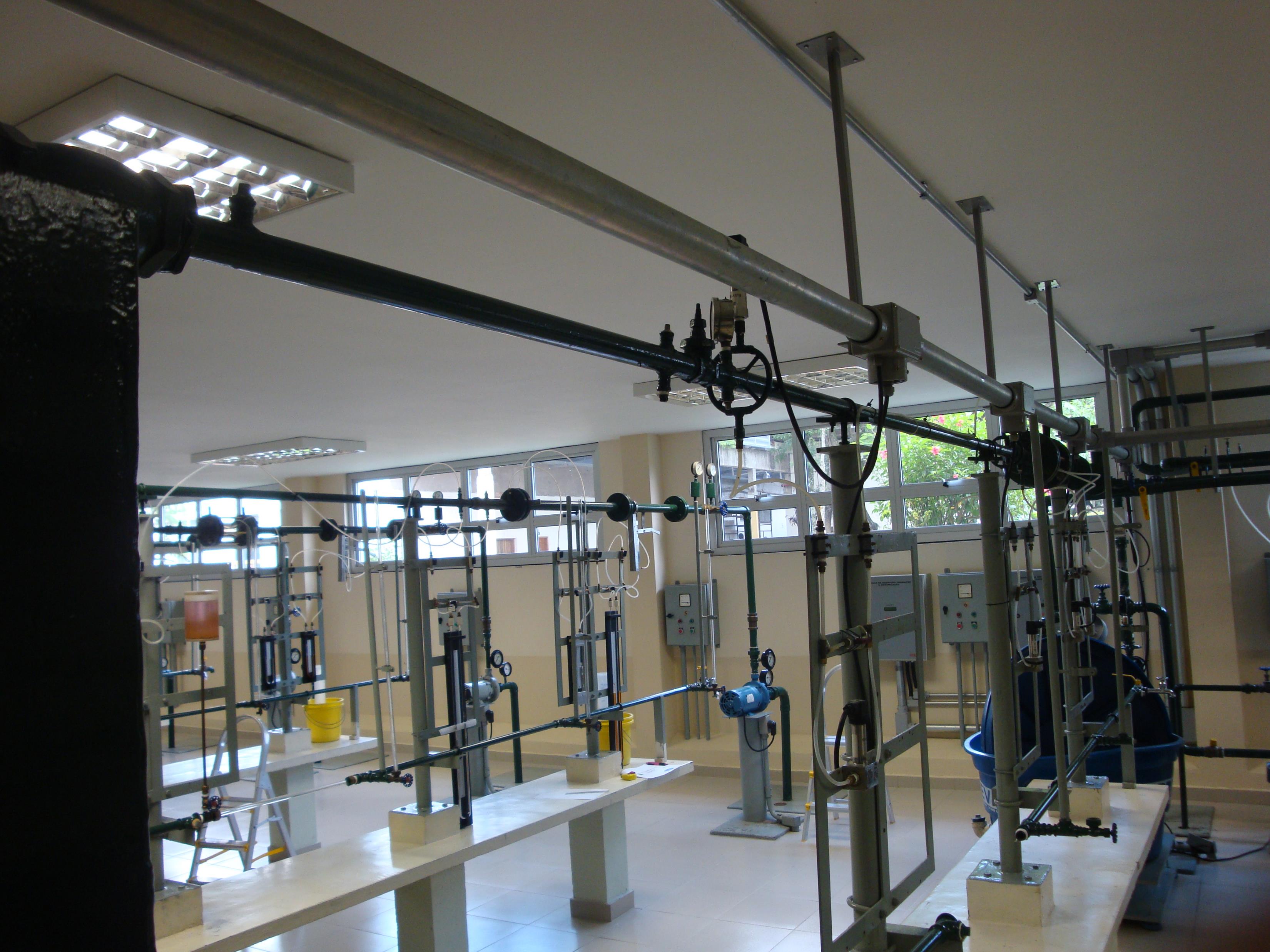 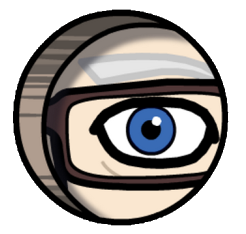 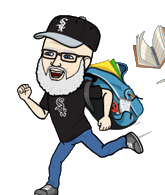 Unidade 4
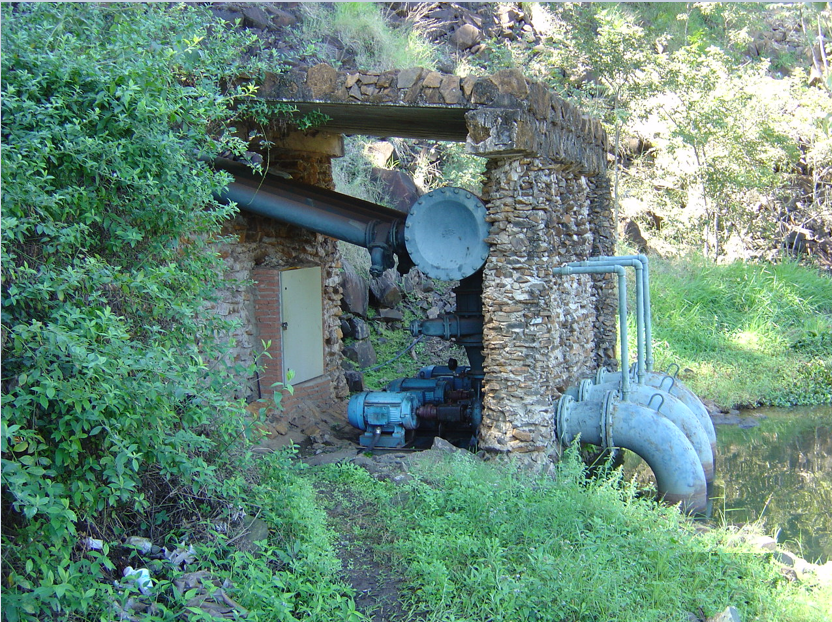 1.20 - Equação da energia para um escoamento incompressível e em regime permanente
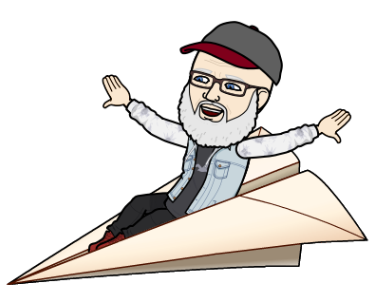 Observa-se que não existe acúmulo nem falta de massa entre as seções (1) e (2), portanto:
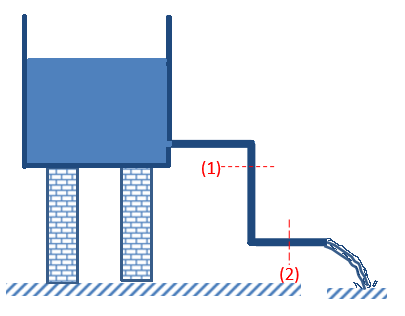 Por outro lado, sabemos que está associado ao deslocamento de massa um deslocamento de energias e aqui estudamos o balanço dessas energias entre duas seções do escoamento, onde sabemos que a energia não pode ser criada, nem tão pouco destruída, mas simplesmente transformada.
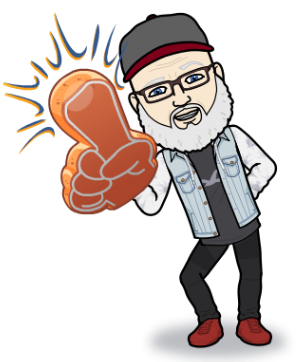 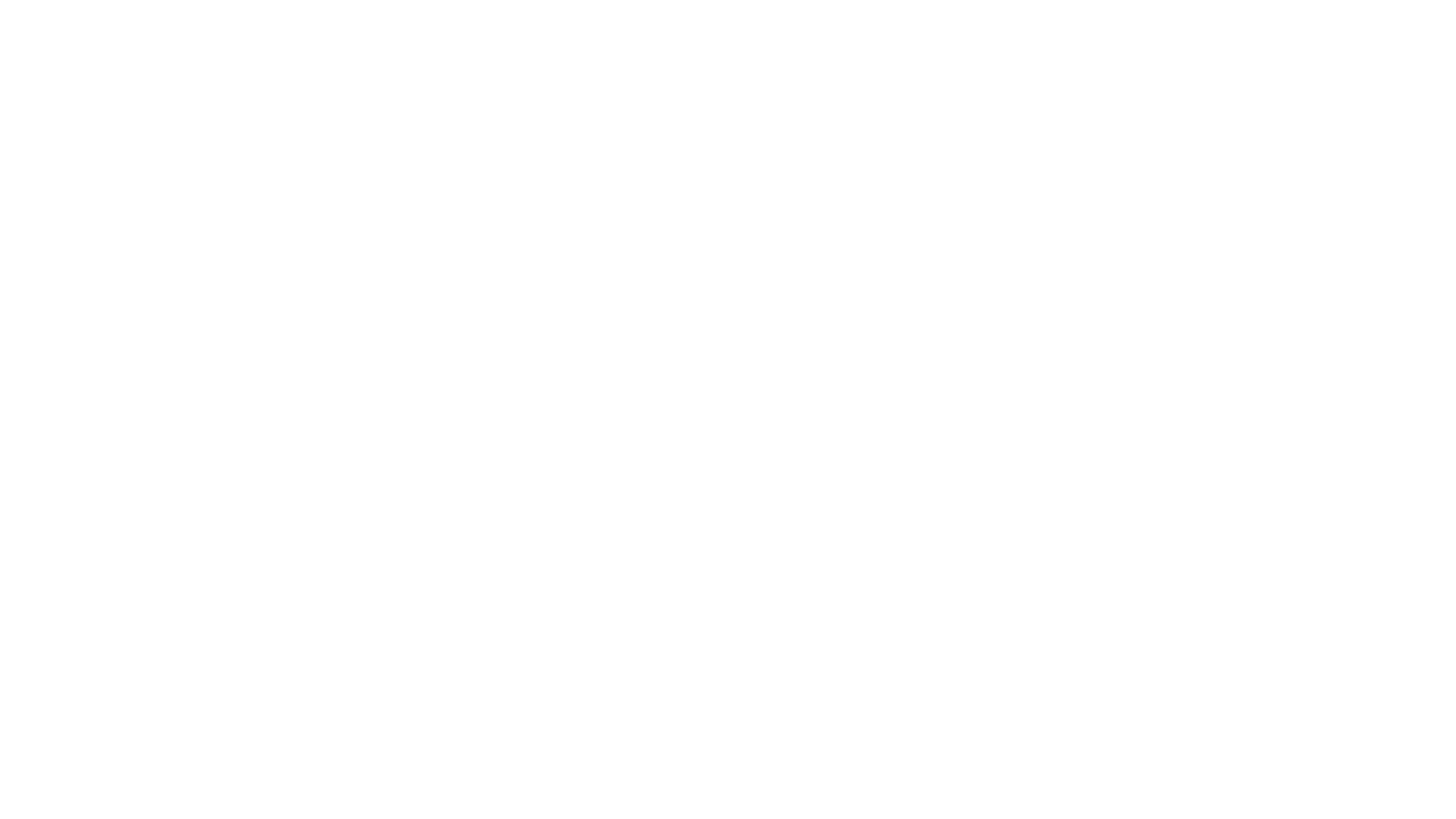 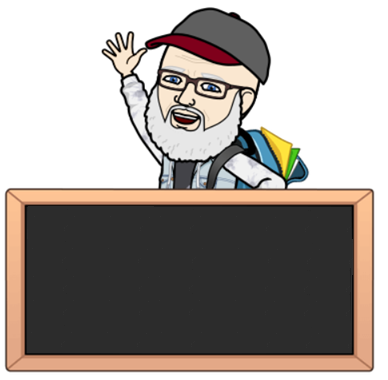 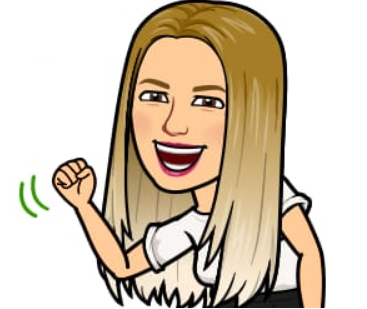 Então, vamos estuda-los!
IMPORTANTE
O balanço de massa (equação da continuidade) associado ao balanço de energia (equação da energia) permite resolver inúmeros problemas práticos, tais como: transformações de energias, determinação de perdas ao longo do escoamento, determinação de potências de máquinas hidráulicas, etc. …
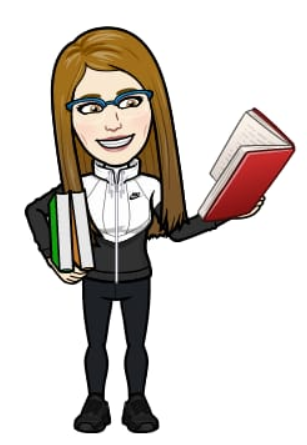 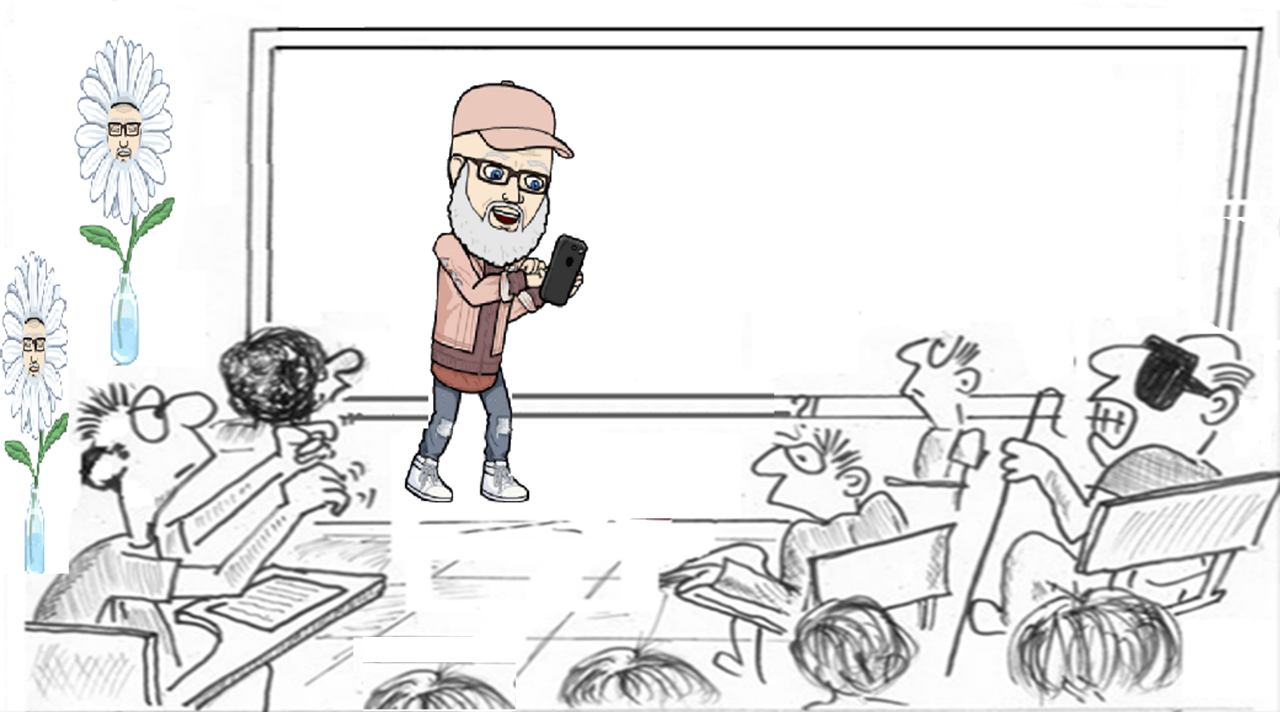 Antes, reforço que pelo fato de considerarmos o escoamento incompressível e em regime permanente, só analisaremos o balanço de energias mecânicas, já que as térmicas permanecem praticamente constante, pois o escoamento é considerado isotérmico.
Considerando a unidade de energia no SI, ou seja, joule, não consigo visualizá-la!
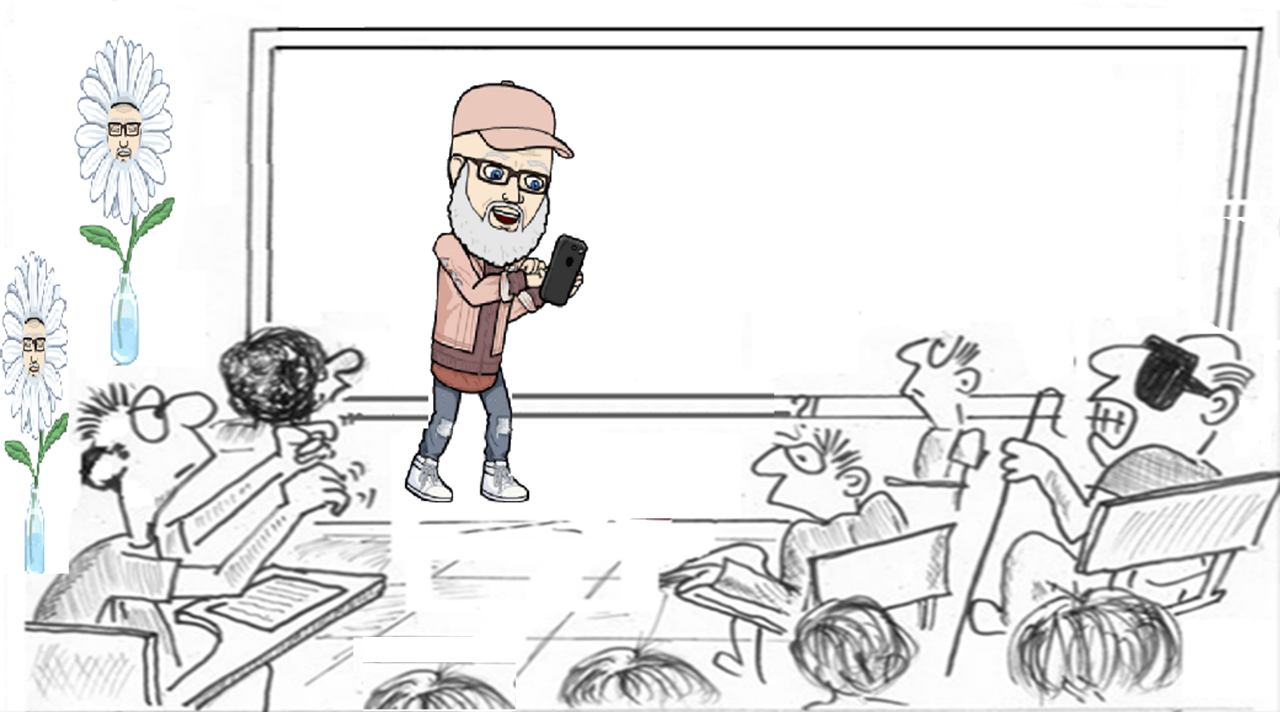 Nem eu, é por isso que trabalhamos com carga, que representamos por H, e que é definida por energia por unidade de peso, portanto, terá como unidade, uma unidade de comprimento e aí todos têm a possibilidade de visualizá-las.
Ah! Então é por isso que vejo muitas vezes o pessoa definir carga por mca.
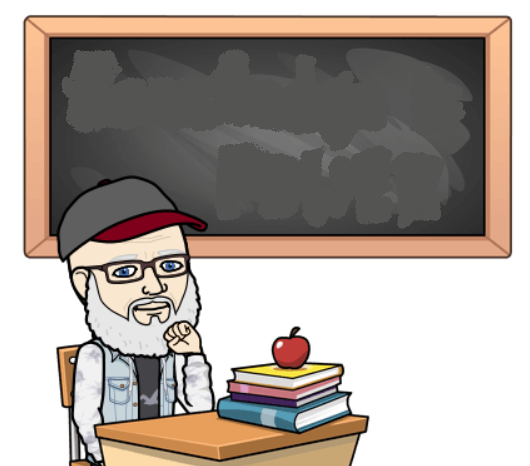 Supondo sistema com uma entrada e uma saída e que o escoamento ocorre de (1) para (2), temos:
A equação da energia para um escoamento
incompressível e em regime permanente 
possibilita o balanço de cargas entre duas 
seções do escoamento, exemplo seções (1)
e seção (2).
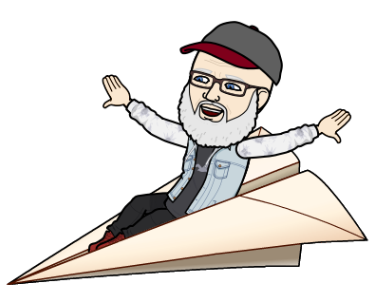 Legal!
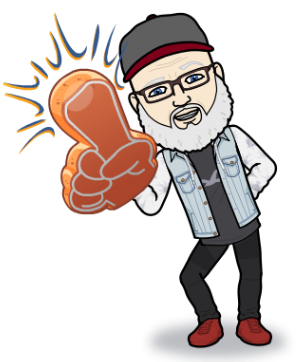 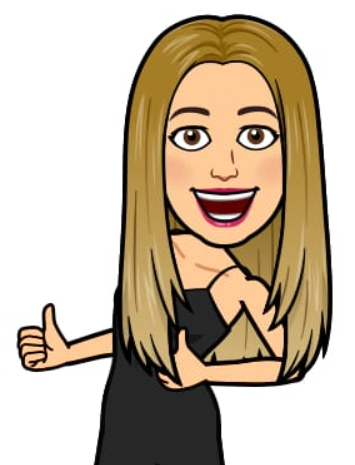 Vamos refletir sobre cada uma dessas parcelas!
NO BALANÇO SÓ CONSIDERAMOS AS CARGA MECÃNICAS:
1.21 - Tipos de cargas mecânicas observadas em uma seção do  escoamento incompressível e em regime permanente
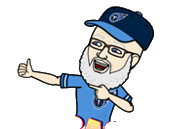 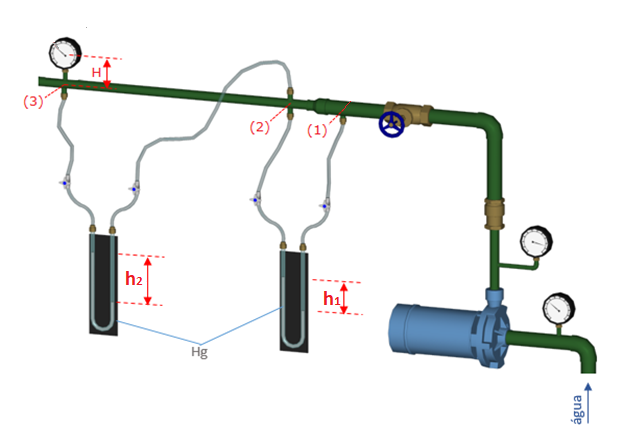 Vamos evocar o conceito de máquina hidráulica!
(X)
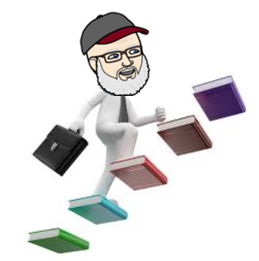 Máquina hidráulica é o dispositivo que fornece, ou retira ou modifica a carga do fluido.
Para começar, vamos pensar em trecho sem elas.
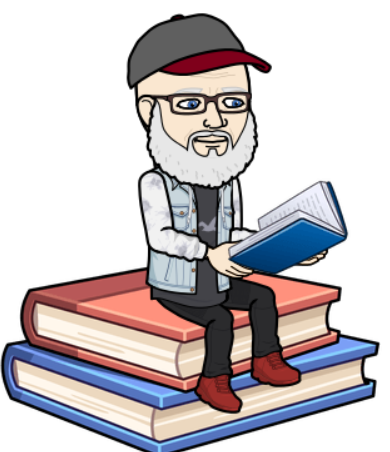 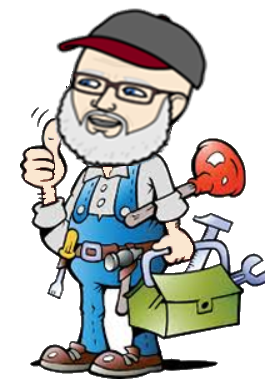 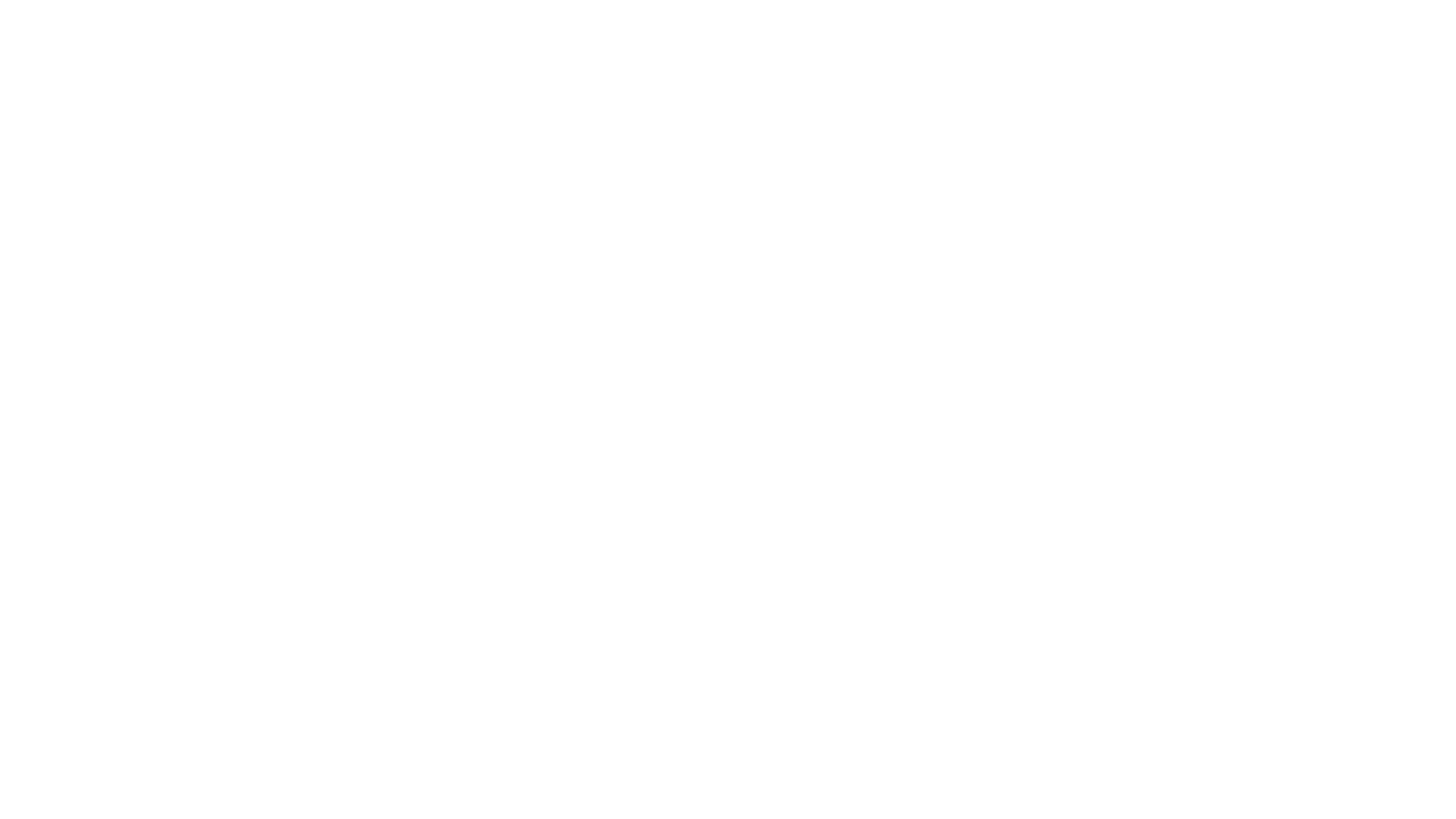 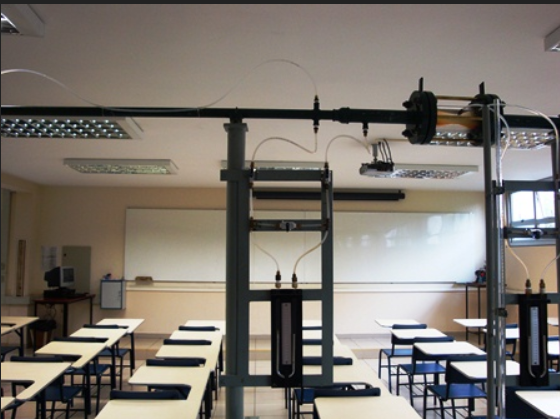 4. Escoamento em regime 
permanente
3. Escoamento incompressível
1.22 Equação 
de 
Bernoulli
1. Fluido ideal
Hipóteses
2. Trecho sem máquina 
hidráulica
5. Distribuição uniforme das 
propriedades na seção
6. Escoamento sem troca 
de calo
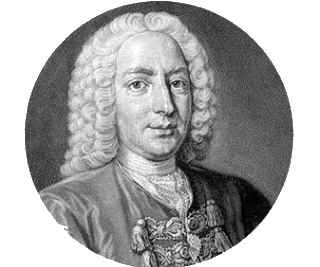 Estabeleceu que:
Daniel
Bernoulli
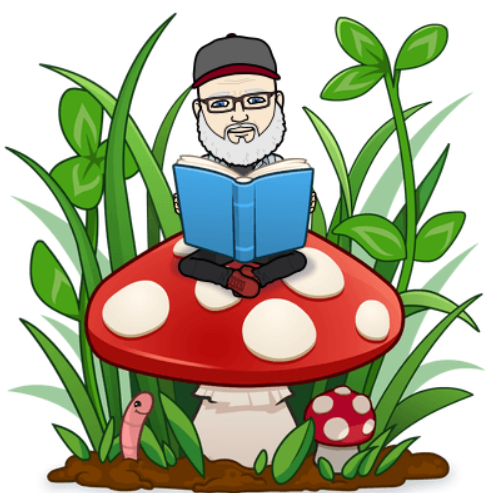 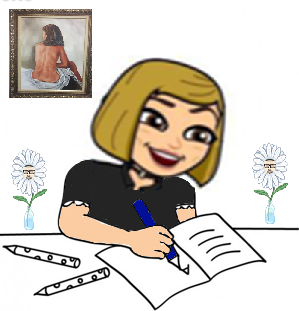 Vamos ver uma aplicação prática dessa equação.
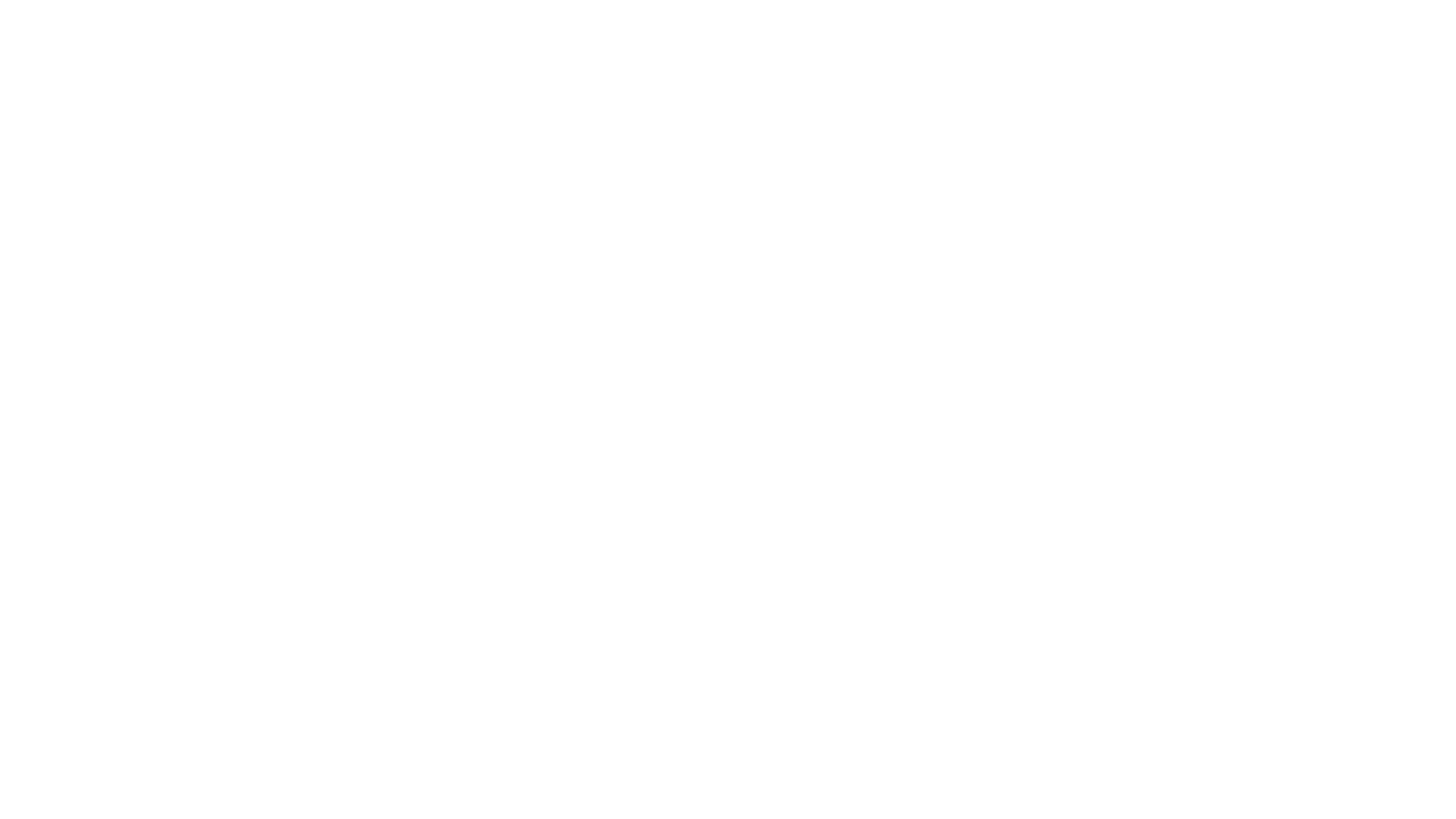 Aplicamos:

Equação de Bernoulli
Eq manométrica
Eq. da continuidade
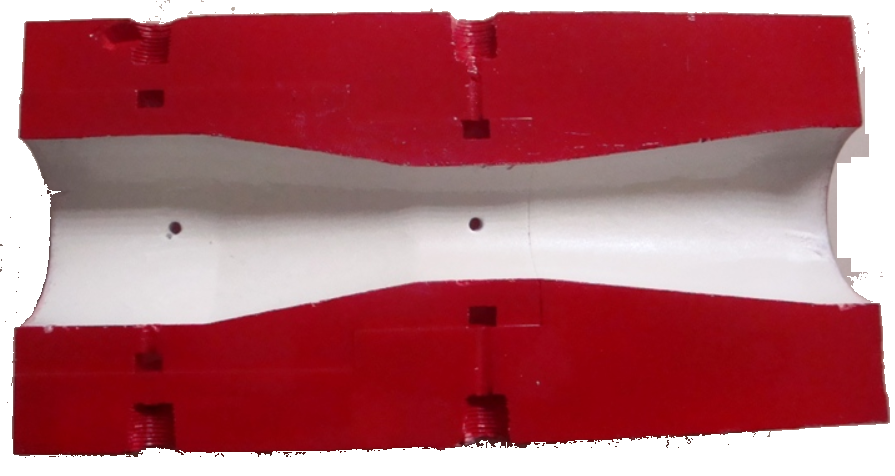 Venturi
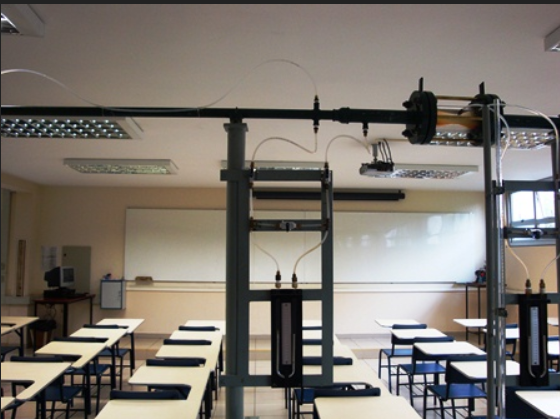 Vamos ver como chegamos aí!
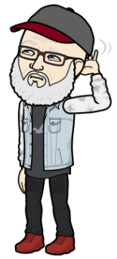 Obtemos
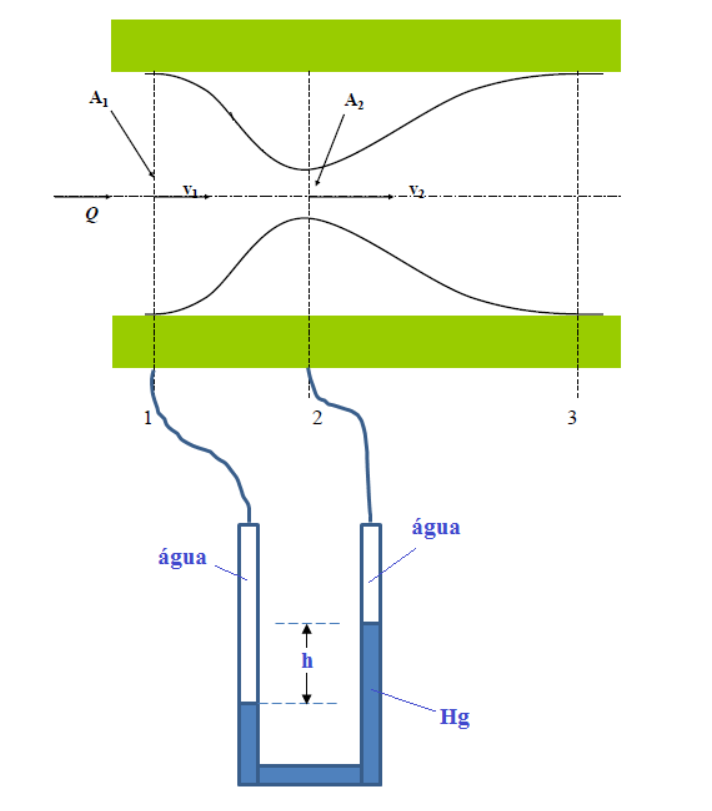 Aplicamos a equação de Bernoulli de (1) a (2):
PHR
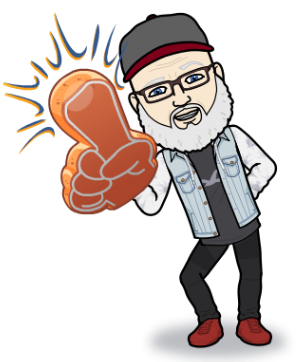 Na equação (I) temos quatro 
Incógnitas: p1, p2, v1 e v2
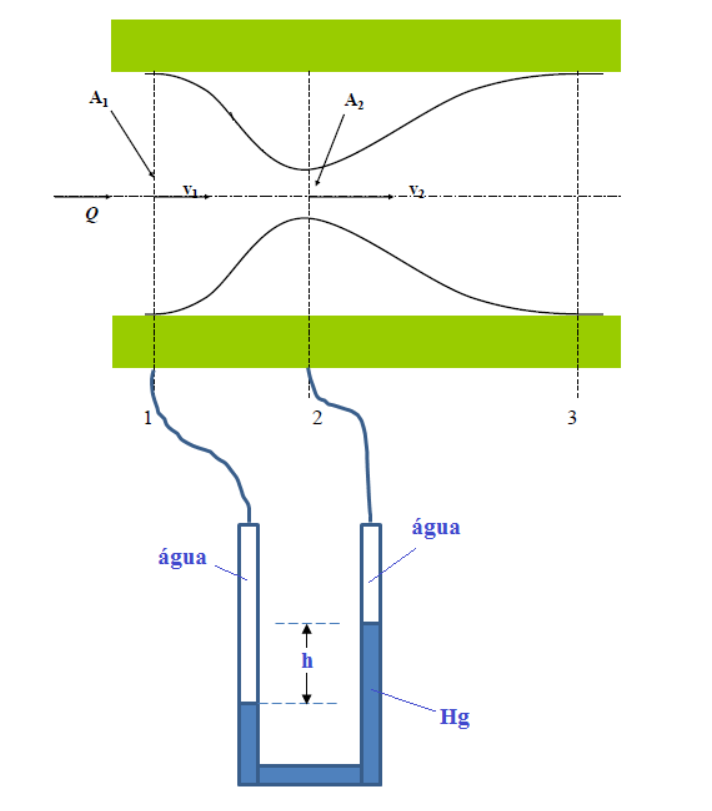 Aplicamos a equação manométrica de (1) a (2):
PHR
y1
y1
Da equação (II) em (I) reduzimos para 
duas Incógnitas:  v1 e v2
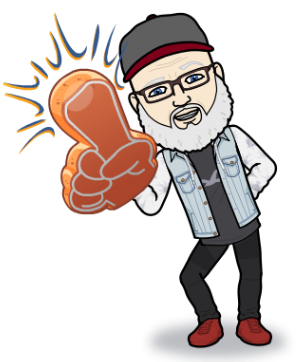 y2
y2
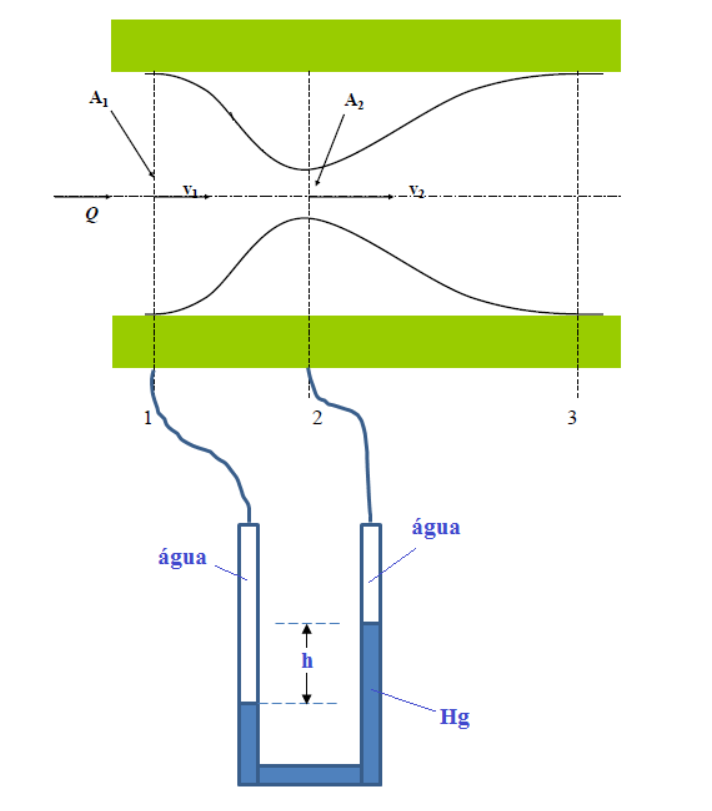 Aplicamos a equação da continuidade de (1) a (2):
PHR
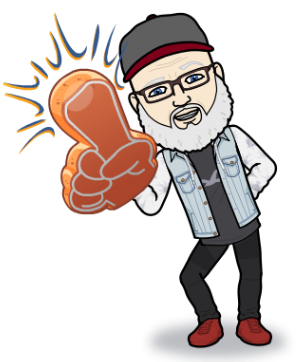 Na equação (IV) em (III) achamos v2:
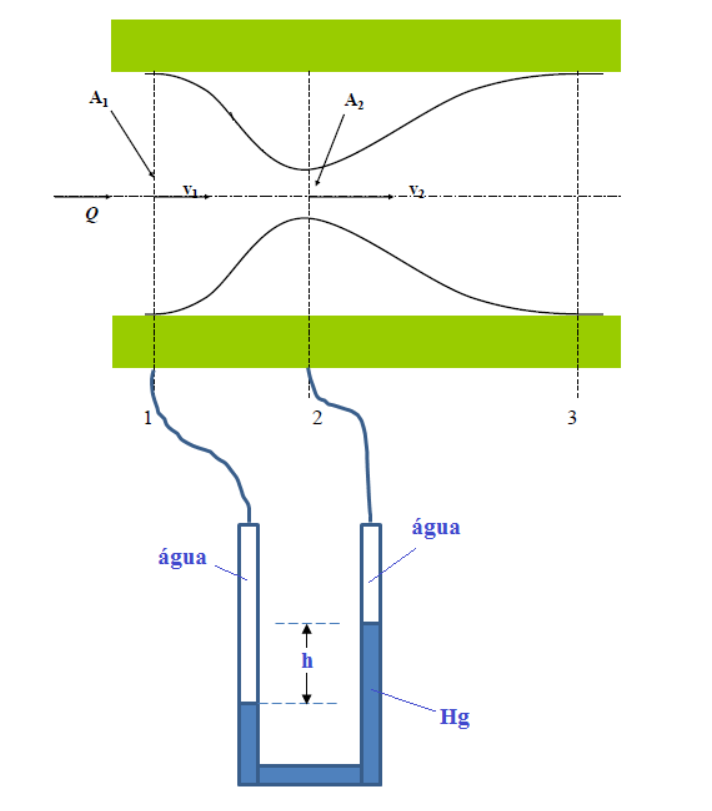 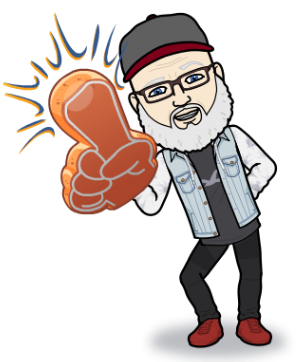 Na equação (IV) em (III) achamos v2:
PHR
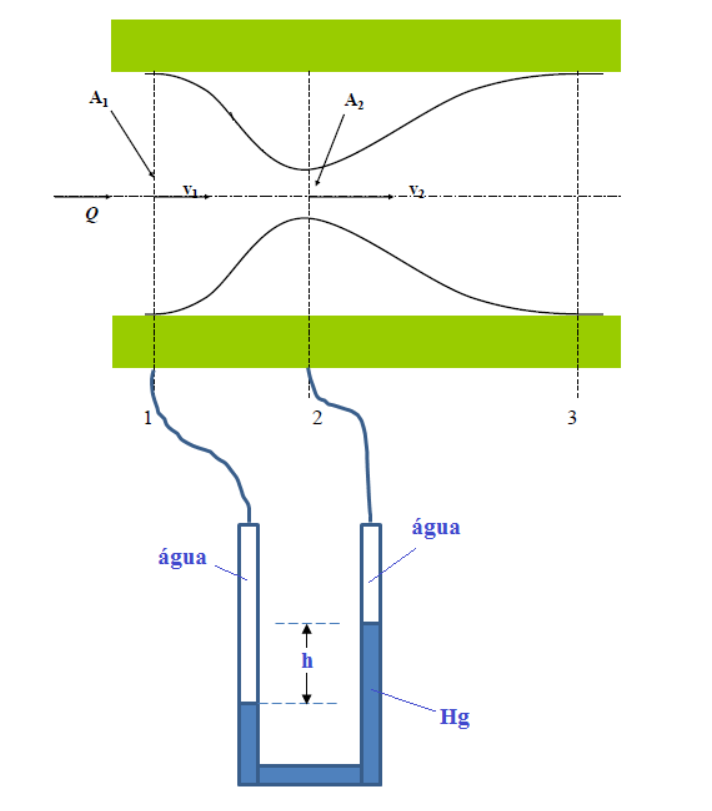 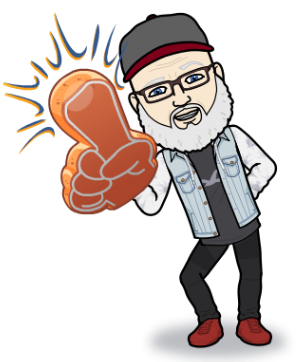 Agora é lembra do “ALEMÃO Q VA’
PHR
Esta é uma vazão teórica, pois consideramos
O escoamento de um fluido ideal de (1) para (2):
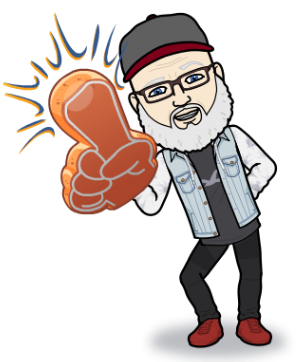 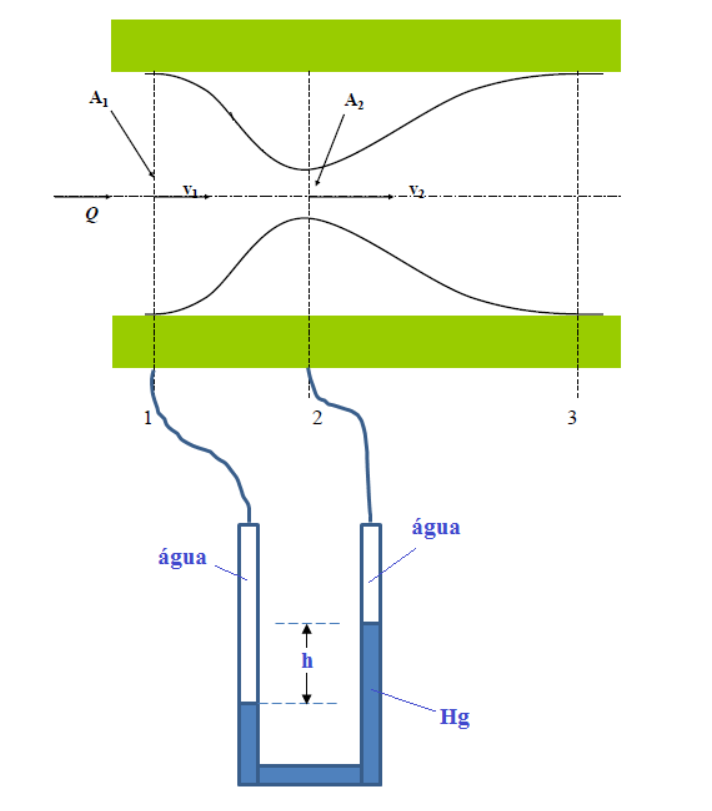 Aplicação numérica
Calcule a vazão de escoamento, que no caso 
é teórica, para os seguintes dados:
PHR